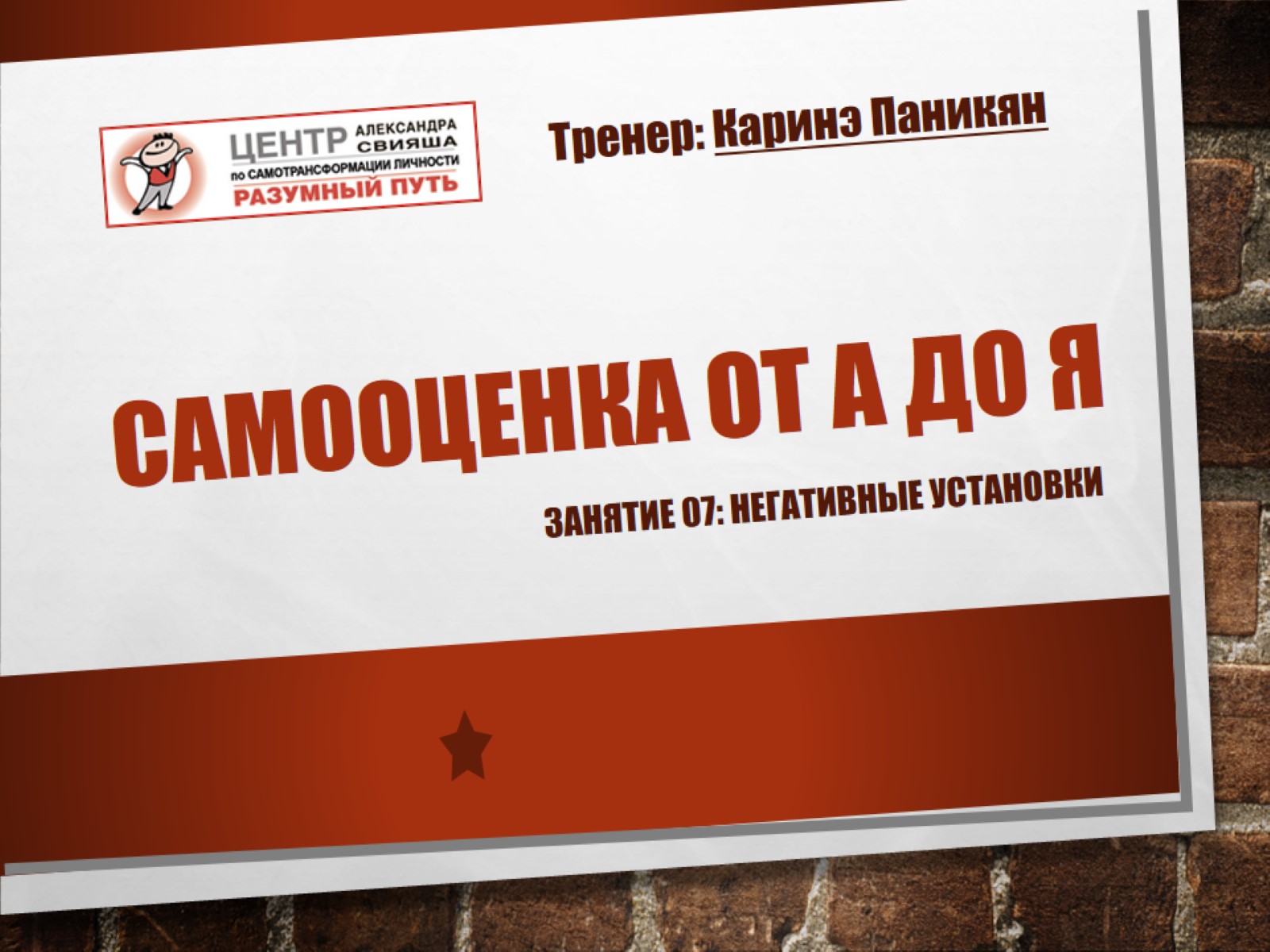 Самооценка от а до я
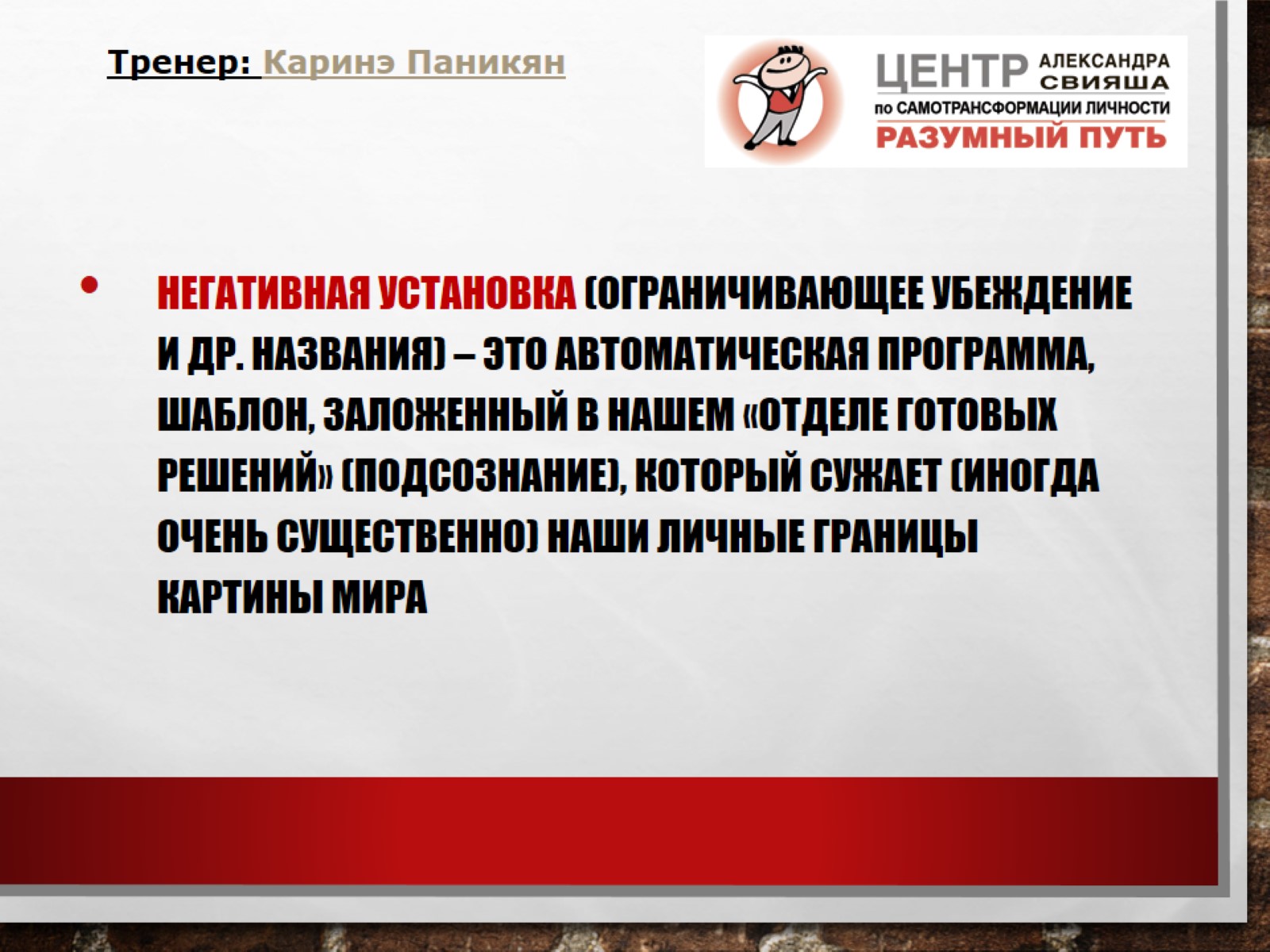 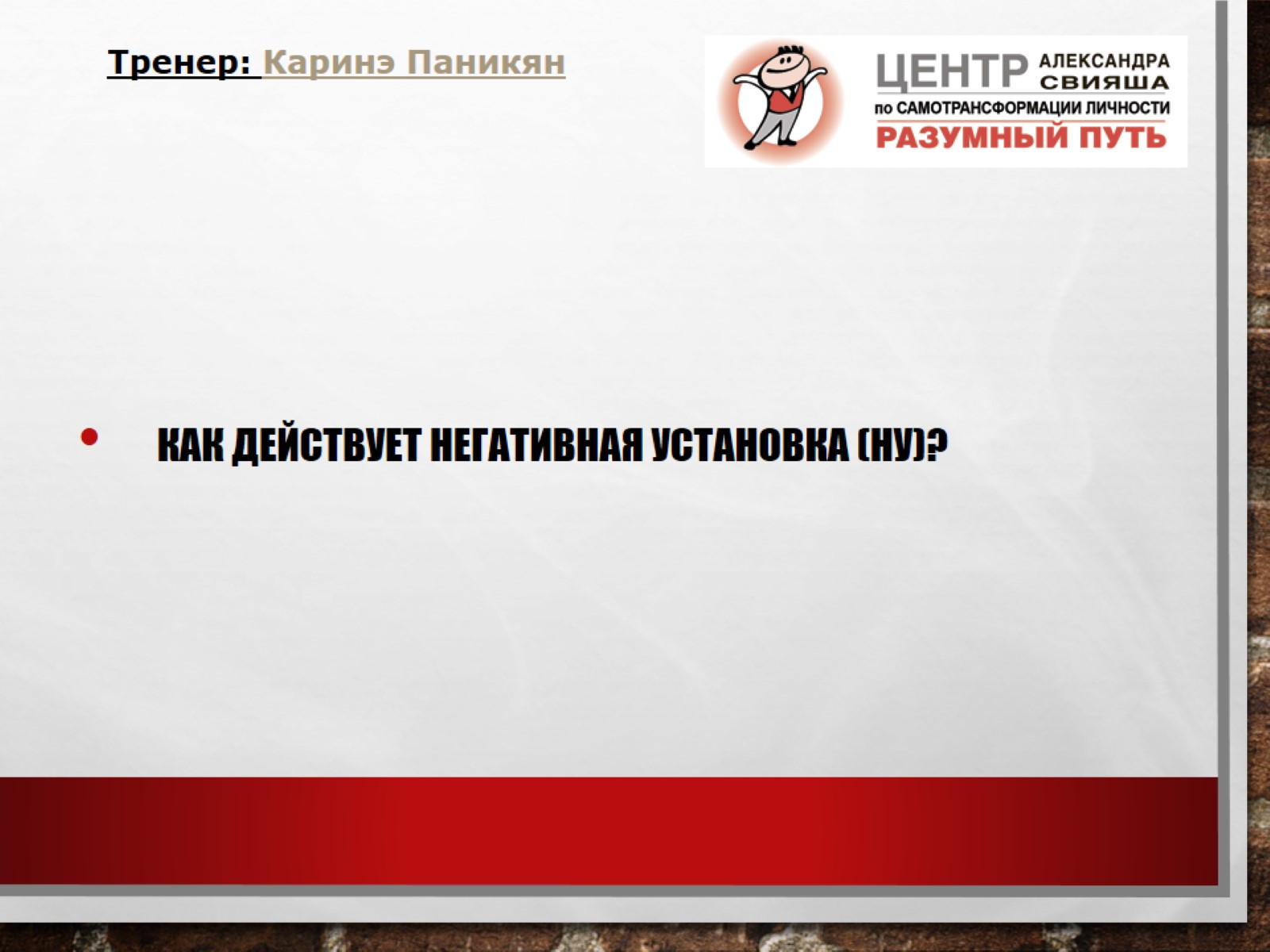 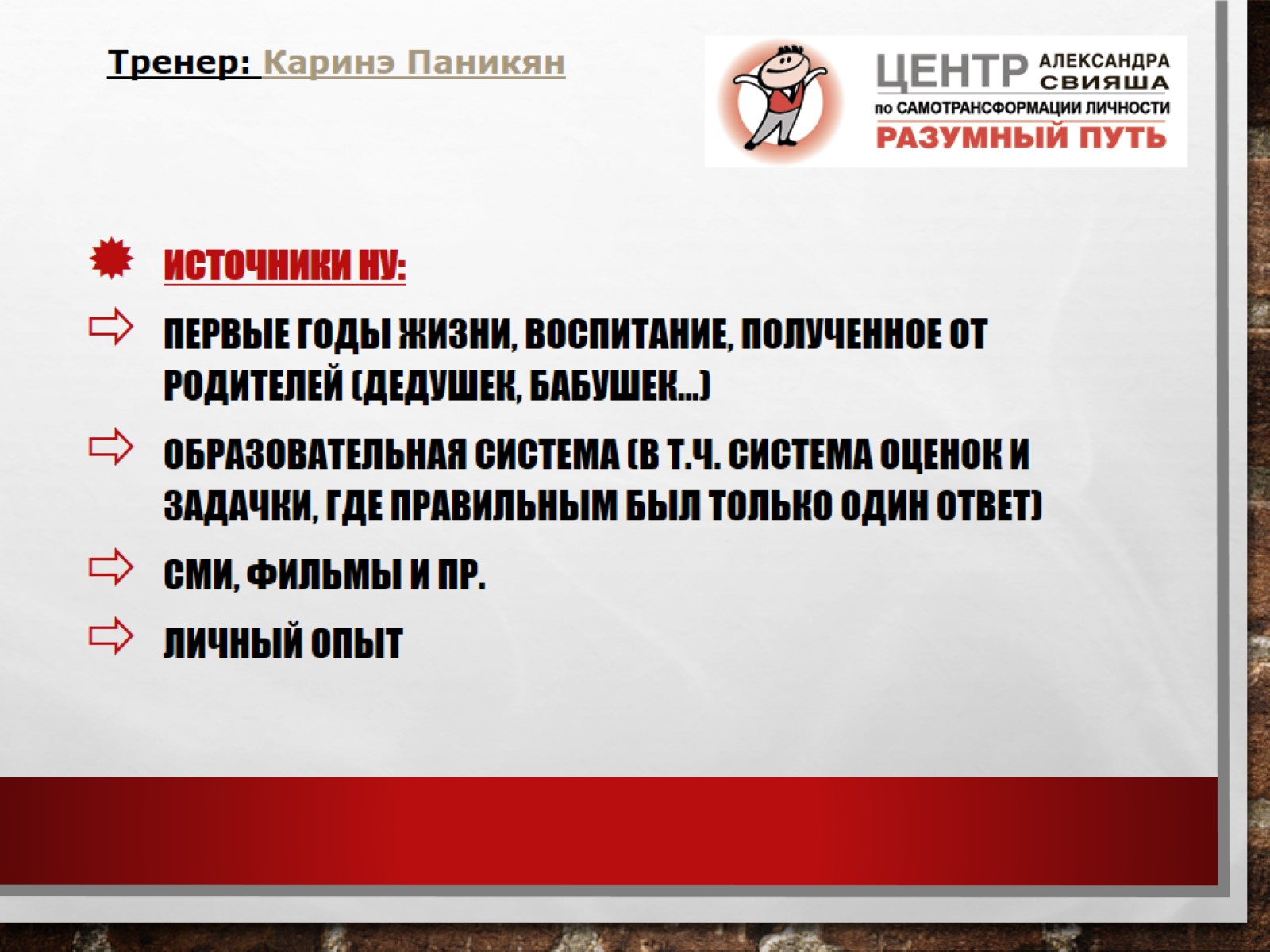 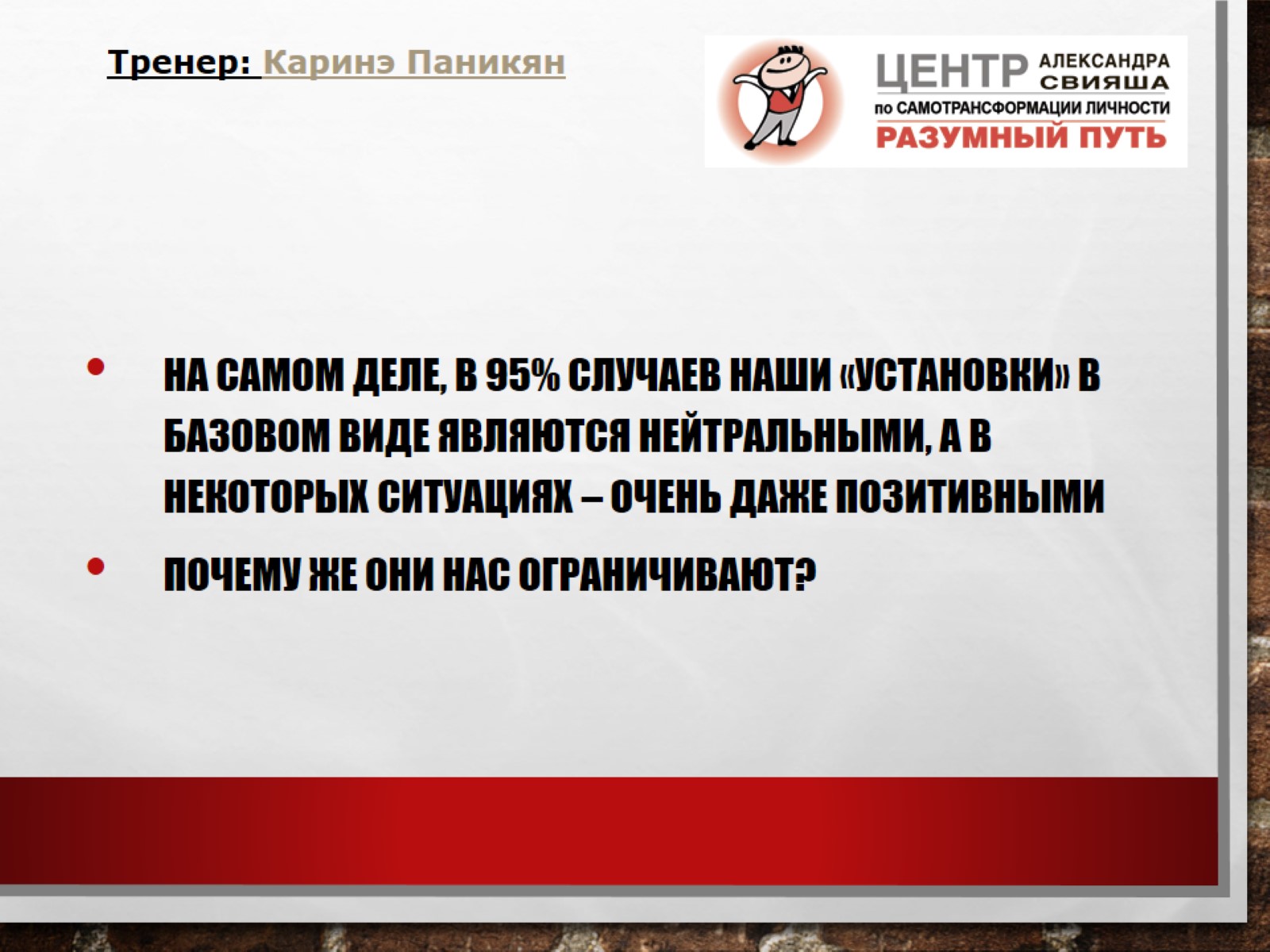 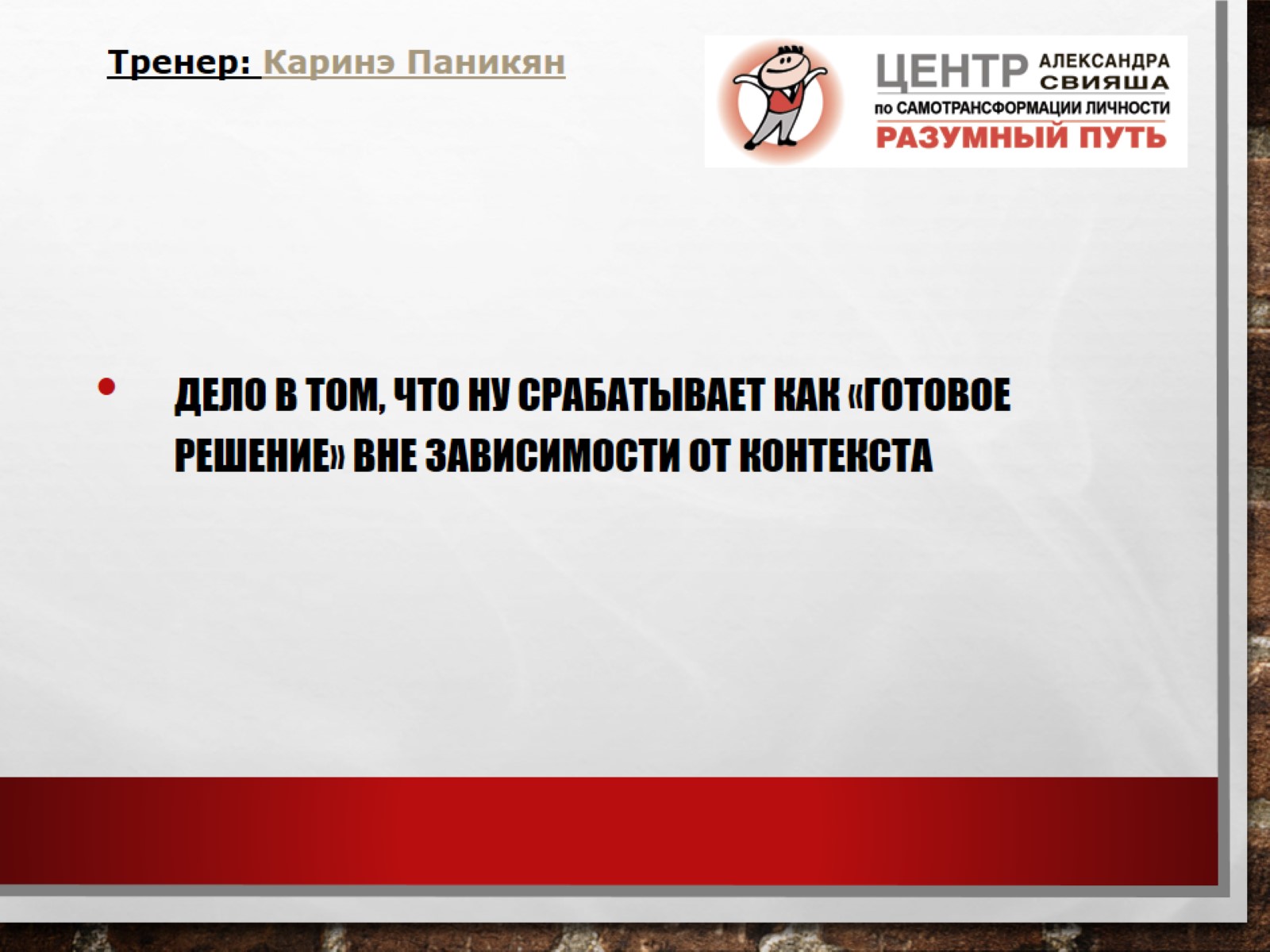 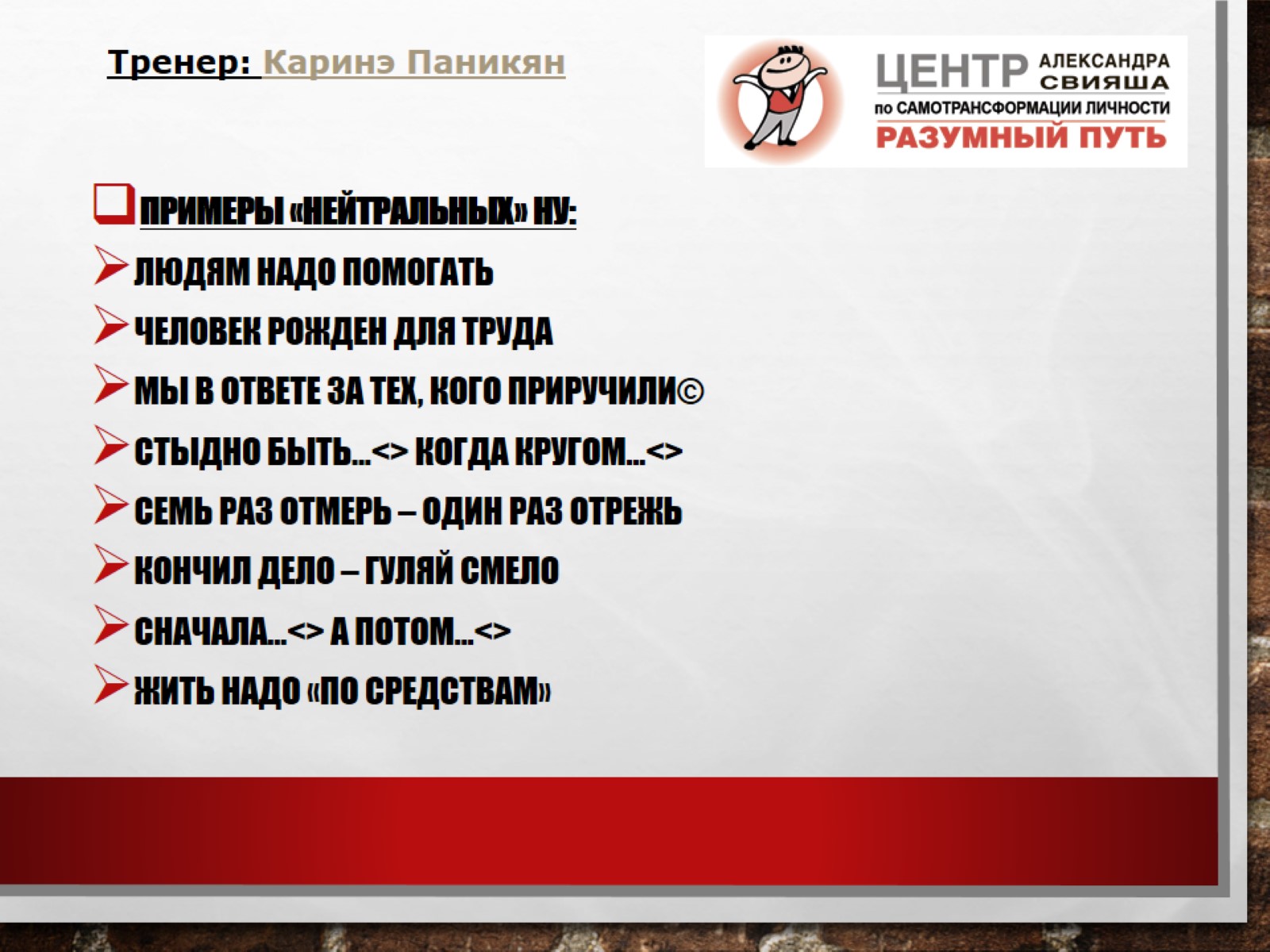 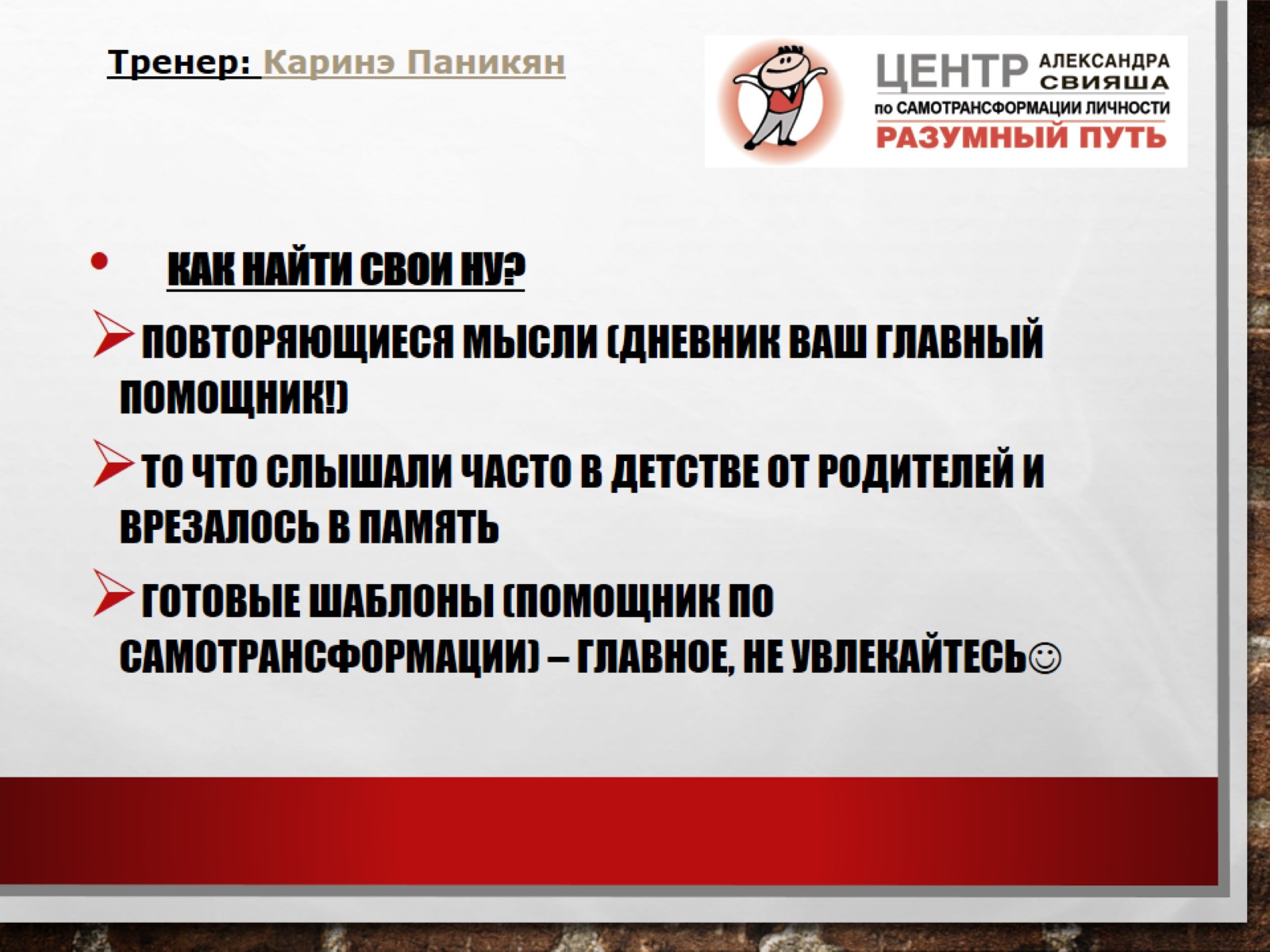 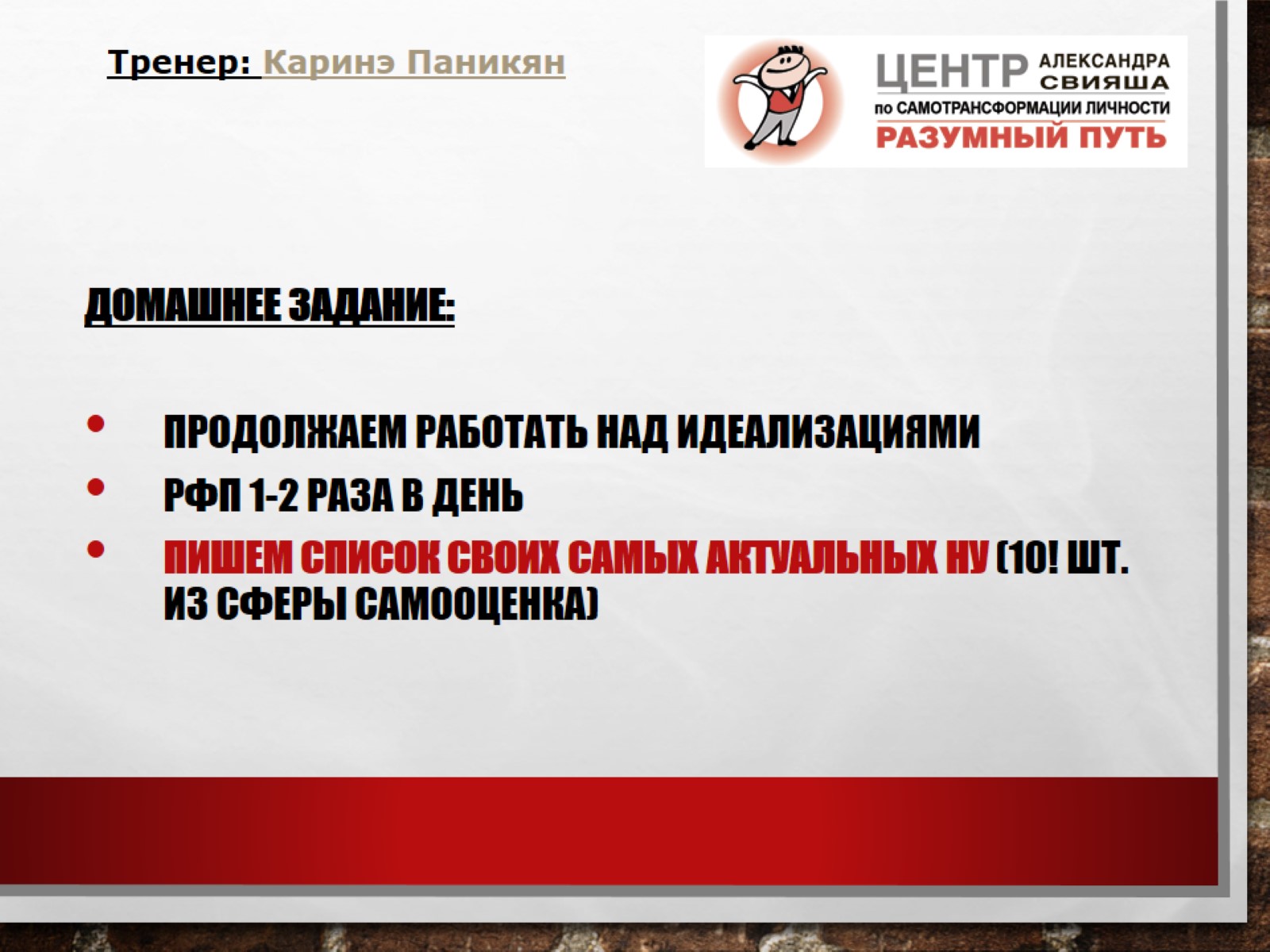